Lecture 28: Exam 2 Review
CC-BY 4.0: share at will, but cite the source
Mark Hasegawa-Johnson, 4/2022
Exam 2 Mechanics
If you’re in the online section, or have signed up to take the exam online, you should get an email sometime during the day Friday (4/1) giving you a zoom URL
If you’ve signed up for a conflict exam, you should get email sometime during the day Friday (4/1) to schedule it
Otherwise, please show up here (1002 ECEB) on Monday 4/4 at 1:00pm.
Exam 2 Mechanics
Permitted: one page of handwritten notes, front & back
Not permitted: calculators, computers, textbook
Exam 2 Content
Lectures 15-18: Search
Search: BFS, DFS, Explored set, Explored dict
UCS, Greedy, A* Search
Heuristics: admissible, consistent, dominant
Constraint satisfaction problems
Lectures 20-24: Bayesian networks
Bayesian networks; inference by enumeration
Learning: Laplace smoothing, Expectation maximization
Hidden Markov models
Viterbi algorithm
Part of speech tagging
Search
Explored set vs. Explored dict
Explored set
Advantage: complexity is never worse than exhaustive search
Disadvantage: suboptimal if there is any reason to think the first path to a state might ever not be the best path to that state
Explored dict
Advantage: guaranteed to be optimal
Disadvantage: not guaranteed to limit complexity below that of an exhaustive search, if there is any reason to think the first path to a state might ever not be the best path to that state
Heuristics
Constraint satisfaction problem
Every path to goal has the same depth, so DFS is as good as BFS
Every successful path has the same cost, so the A* complexity guarantee (# states with g(n)+h(n)<best cost) is trivial and useless
Instead, we use heuristics that rank-order search candidates based on rough estimates of probability of success
LRV: choose the variable with the fewest remaining values
Minimize the current branching factor
MCV: choose the variable that causes the most constraints
Because you’ll have to solve that variable eventually
LCV: choose the value that causes the fewest constraints
Because it’s most likely to be the correct answer
Bayesian networks: Structure
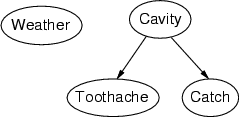 Nodes: random variables

Arcs: interactions
An arrow from one variable to another indicates direct causal influence of variable #1 on variable #2
Must form a directed, acyclic graph
B and E (no common ancestor, common descendant A):
Independent
Not conditionally independent given A
J and M (common ancestor A, no common descendant):
Not independent
Conditionally independent given A
B and M (B is the ancestor of M):
Not independent
Conditionally independent given A
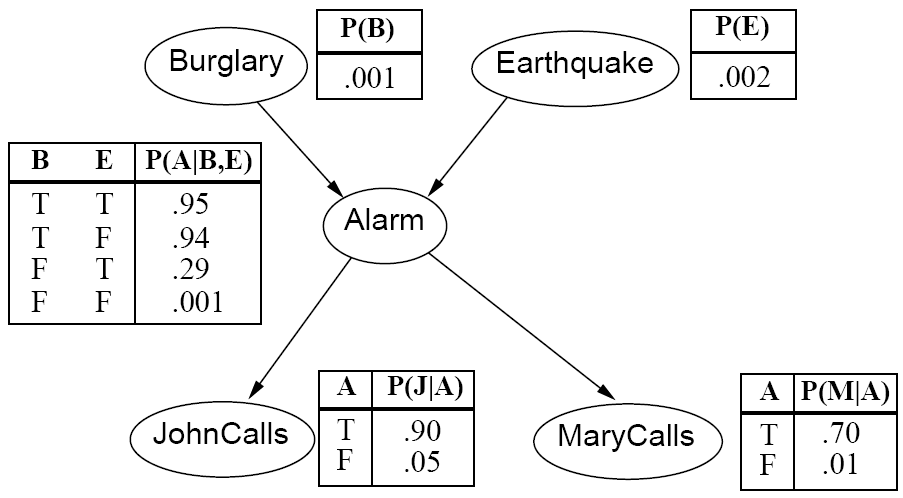 Belief propagation, step by step
Laplace smoothing
Laplace smoothing
Expectation Maximization (EM): Main idea
Expectation Maximization (EM) is iterative
Hidden Markov Model
A hidden Markov model assumes that both the state and the observation are Markov.
State Transitions: the Markov assumption means that each state variable depends only on the preceding time step:
P(Yt | Y0, …, Yt-1) = P(Yt | Yt-1) 
Observation model: the Markov assumption means that each state variable depends only on the current state:
P(Xt | Y0, …, Yt, X1, …, Xt-1) = P(Xt | Yt)
…
Y2
Yt-1
Yt
Y0
Y1
X2
Xt-1
Xt
X1
Outline
The Trellis
T
…
F
Time
Viterbi Algorithm: Key concepts
Viterbi Algorithm: the iteration step
Parts of speech
Most modern English dictionaries use these POS tags.
Open-class words (anybody can make up a new word, in any of these classes, at any time): nouns, verbs, adjectives, adverbs, interjections
Closed-class words (it’s hard to make up a new word in these classes): pronouns, prepositions, conjunctions, determiners

Most published, tagged data use POS tags that are finer-grained than the nine tags listed above.  For example, the next few slides describe the Penn Treebank POS tag set.
Why do POS tagging?
Because it’s highly accurate, typically 97%.  That means you can run a POS tagger as a pre-processing step, before doing harder natural language understanding tasks.
Because it’s necessary, if you want to know what the words in the sentence mean.

Will Will ?  Will will .  Will will will Will ’s will to Will .
MD NNP SYM NNP MD SYM NNP MD VB NNP POS NN TO NNP SYM
Viterbi algorithm key formulas
Some sample problems
Search
BN
HMM
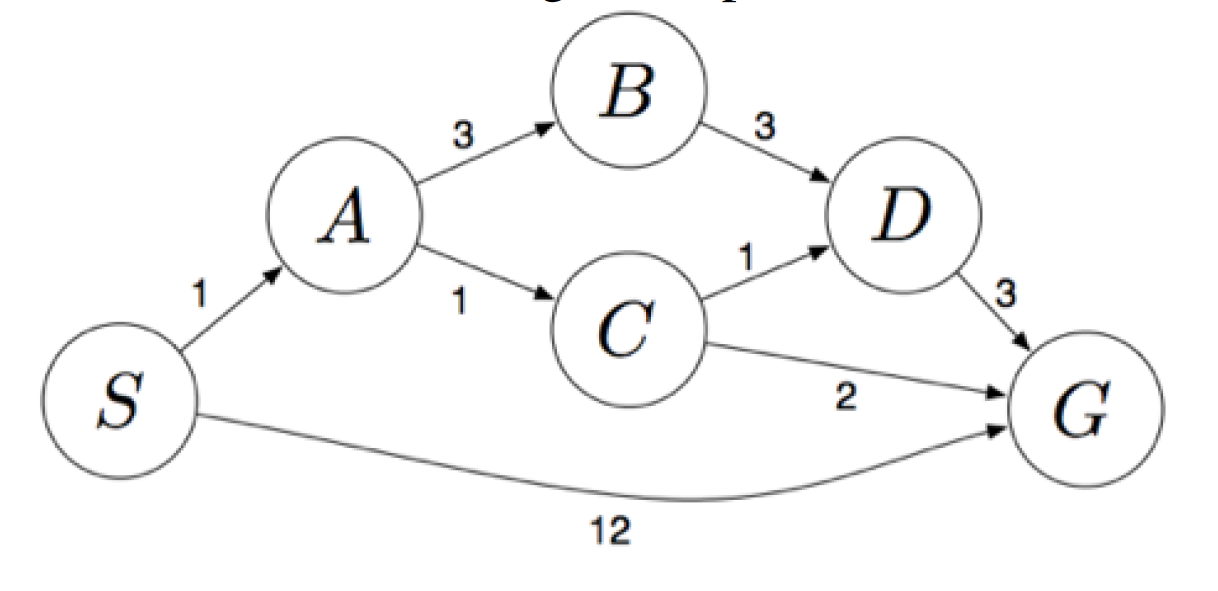 Sample problem: Search(Assume ties are resolved in alphabetical order)
What path would BFS return? Answer: SG
What states would be expanded? Answer: S, A, and G
What path would DFS return? Answer: SABDG
What states would be expanded? Answer: S, A, B, D, and G
What path would UCS return?  Answer: SACG
What states would be expanded? Answer: S, A, C, D, B, and G
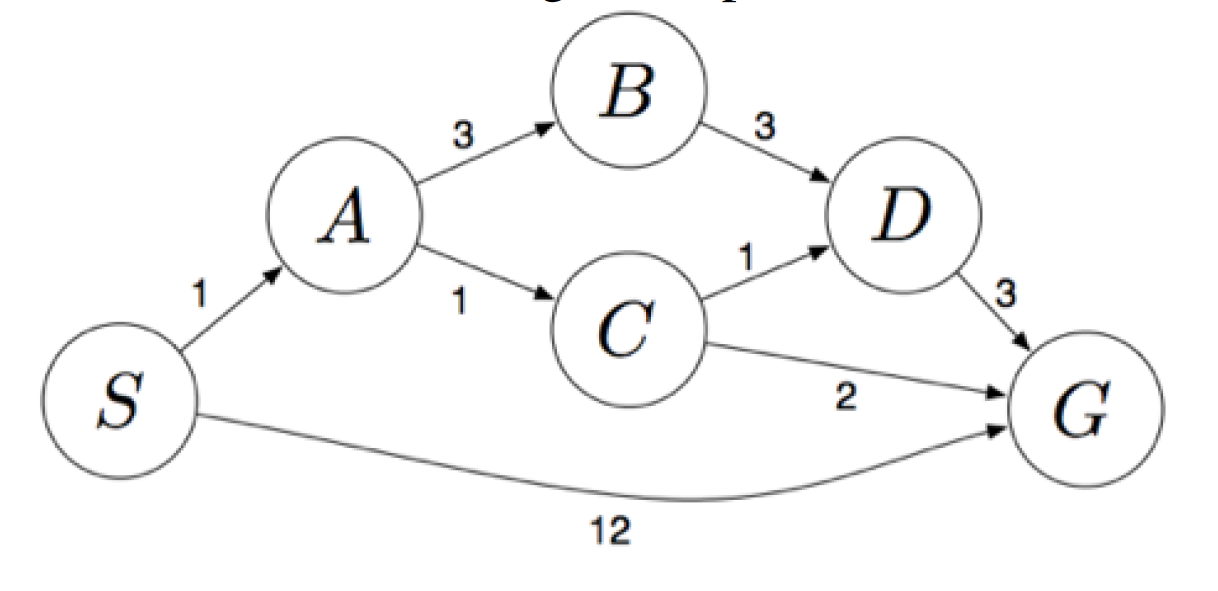 Sample problem: Search(Assume ties are resolved in alphabetical order)
Find the smallest possible modification that makes h1 admissible
Answer: h1(S)=4
After your modification, which of these two heuristics will result in the fastest run-time for A* search?
Answer: h1, because it still dominates h2
Find the smallest possible modification that makes h2 both admissible and consistent
Answer: h2(S)=3
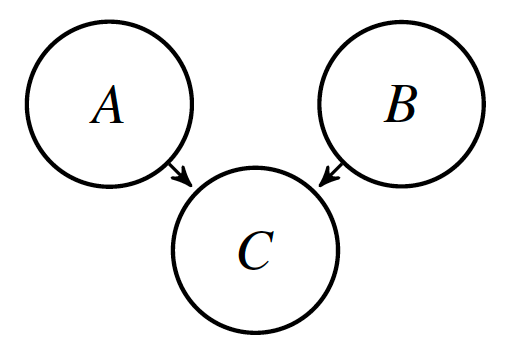 Sample problem: Bayesian network
P(A=T)=0.4, P(B=T)=0.1, and
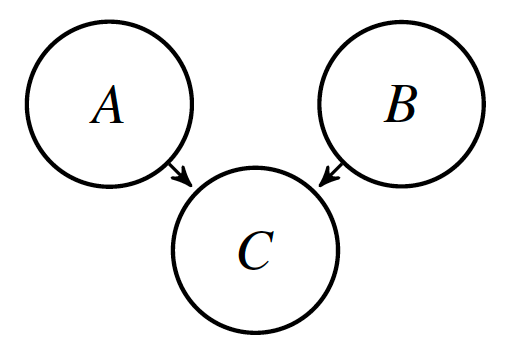 Sample problem: Bayesian network
P(A=T)=0.4, P(B=T)=0.1, and
Sample problem: HMM
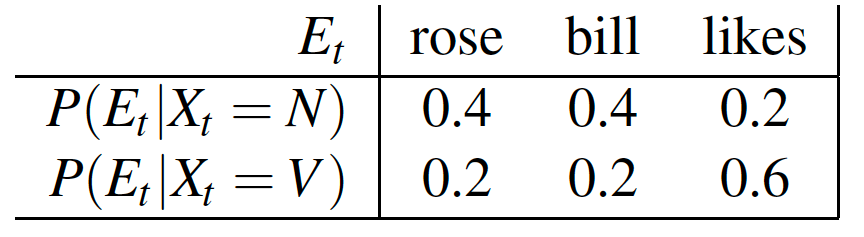 N
V
Find P(X2=V|E1=bill, E2=rose)
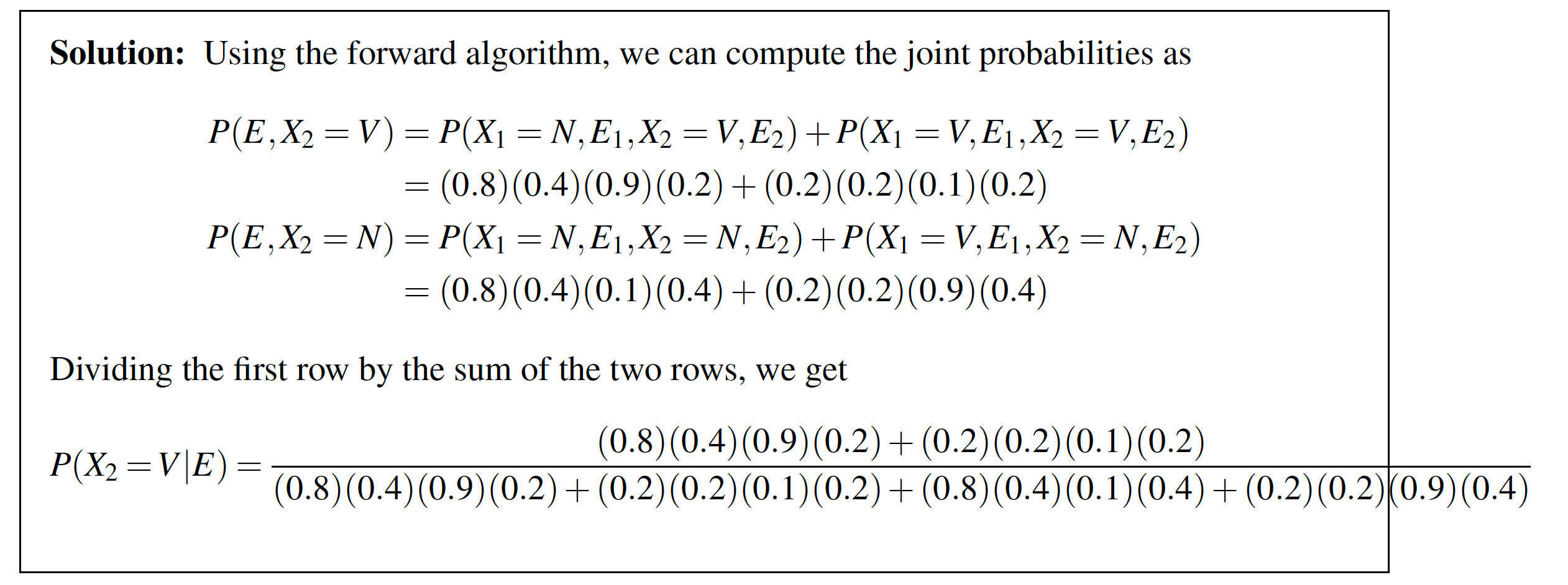 Sample problem: HMM
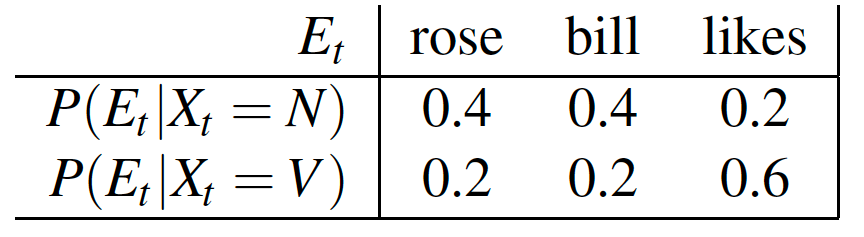 N
V
Find the most likely state sequence
N
V